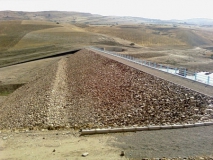 Chapitre 01
Le métier d’hydraulicien
1
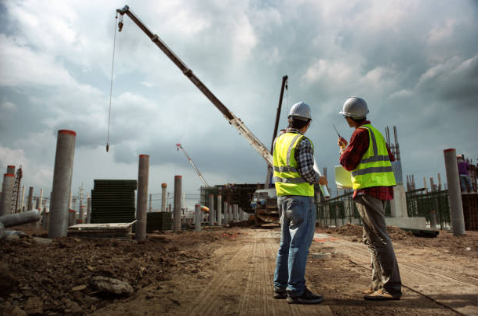 Enseignement Et Entreprise 
Quelle Est La Différence ?
2
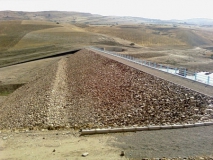 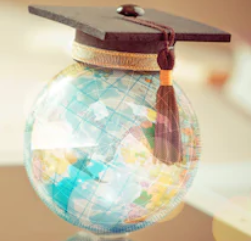 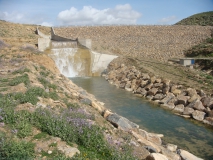 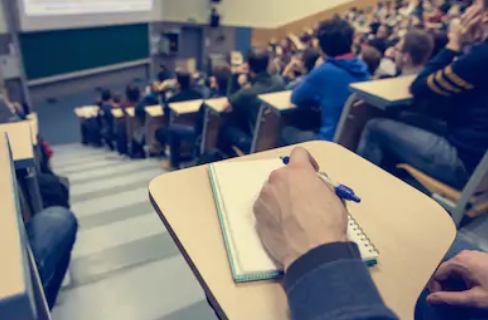 Depuis toujours les deux mondes nécessitent la continuité et l’évolution des connaissances tout au long de la vie et l’acquisition de nouveaux savoirs.
3
Enseignement
Entreprise
L’entreprise est le lieu du développement des compétences, de sa mise en œuvre et de l’expérimentation qui produit de l’expérience et favorise l’acquisition des savoirs.
L’enseignement est un lieu d’acquisition des connaissances et de méthodes.
4
Enseignement
Entreprise
l’entreprise celui de la performance d’équipe
L’enseignement reste le lieu de performance individuelle
La vraie compétence aujourd’hui, est pour l’entreprise celle du partage des savoirs.
5
L’entreprise qui fait la différence est celle où le management sait comprendre une demande et réaliser grâce à la connaissance des talents disponibles la composition d’équipes performantes
La valeur du manager réside dans la capacité à susciter cet apport plutôt qu’à savoir plus et mieux que les membres de son équipe.
6
MISSION PRINCIPALE DE L’HYDRAULICIEN
L’hydraulicien a pour tâche de concevoir et réaliser des systèmes hydrauliques et de s’assurer de leur bon fonctionnement.
Connaissances qu’il doit posséder
Un hydraulicien doit maîtriser le domaine hydraulique et d’hydrogéologie, 
maîtriser les réglementations sur l’eau et l’environnement 
posséder des connaissances en génie civil.
7
COMPÉTENCES DE L’HYDRAULICIEN
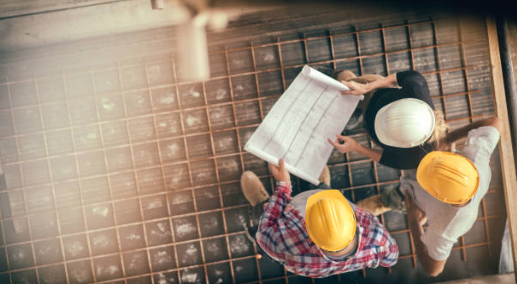 Réalise des études techniques de faisabilité et de conception
 Définit les méthodes et outils de travail à utiliser
 Met en sécurité l’installation avant intervention
 Effectue la conception, modification, le montage-réglage ou l’entretien des ensembles d’équipements automatisés
  Assure le maintien et la réparation des installations et systèmes hydrauliques
 Réalise et met en service les équipements
 Dispense une formation et/ou une assistance technique auprès des utilisateurs
8
COMPÉTENCES TRANSVERSES DE L’HYDRAULICIEN
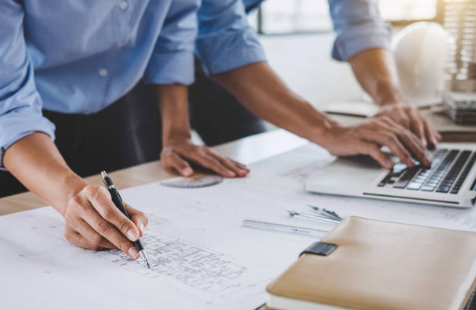 Savoir lire un plan et/ou un schéma technique mécanique, électrique, hydraulique, etc.
 Respecter les règles de sécurité
 Utilisation d’appareils de mesure électrique
 Maîtrise les logiciels de Gestion et de Maintenance
 Vérifie le respect des normes qualité
9
COMPÉTENCES TRANSVERSES DE L’HYDRAULICIEN
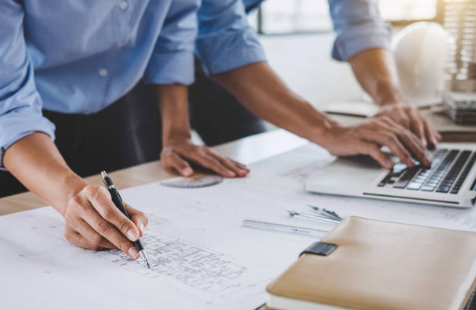 L’ingénieur hydraulique a pour objectif la gestion complète des réseaux d’approvisionnement en eau, de leur conception à leur entretien en passant par leur optimisation.
Il doit analyser le cahier des charges, aux caractéristiques humaines et environnementales dans lequel il va devoir travailler , mais également s’intéresser à la faisabilité du projet.
 il doit  sélectionner les outils et les méthodes à employer et déterminer le budget pour couvrir l’ensemble du projet.
10
11